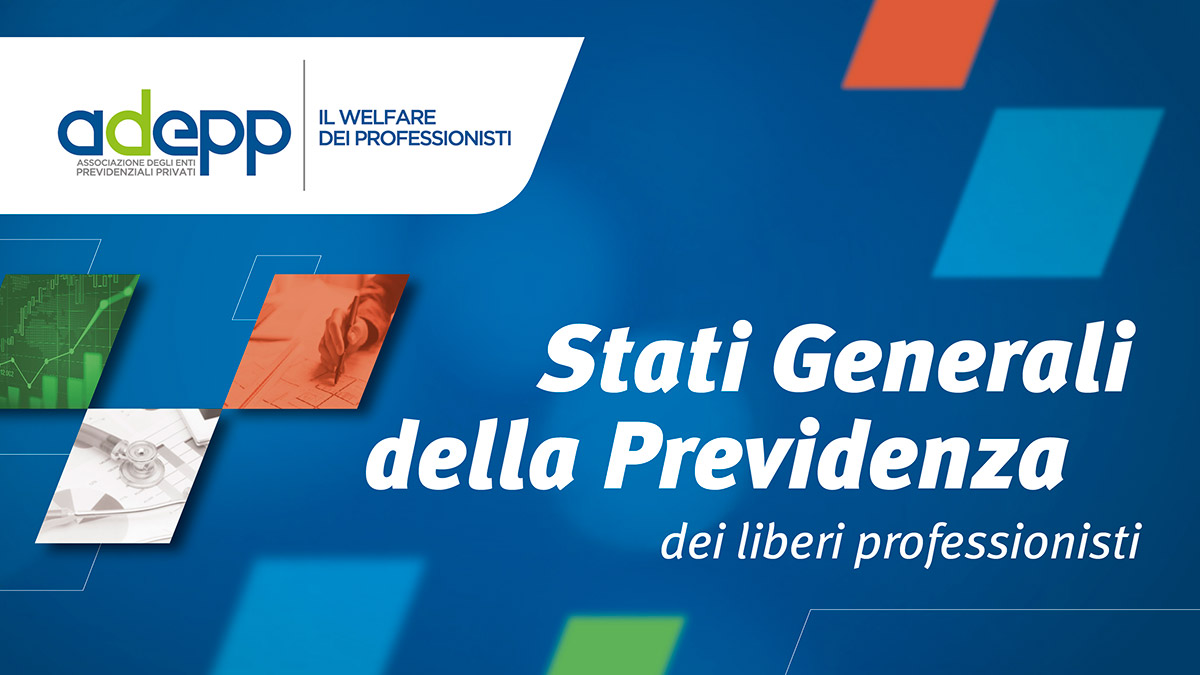 I NUMERI DELL’ ADEPP
*Dati aggiornati al 2019
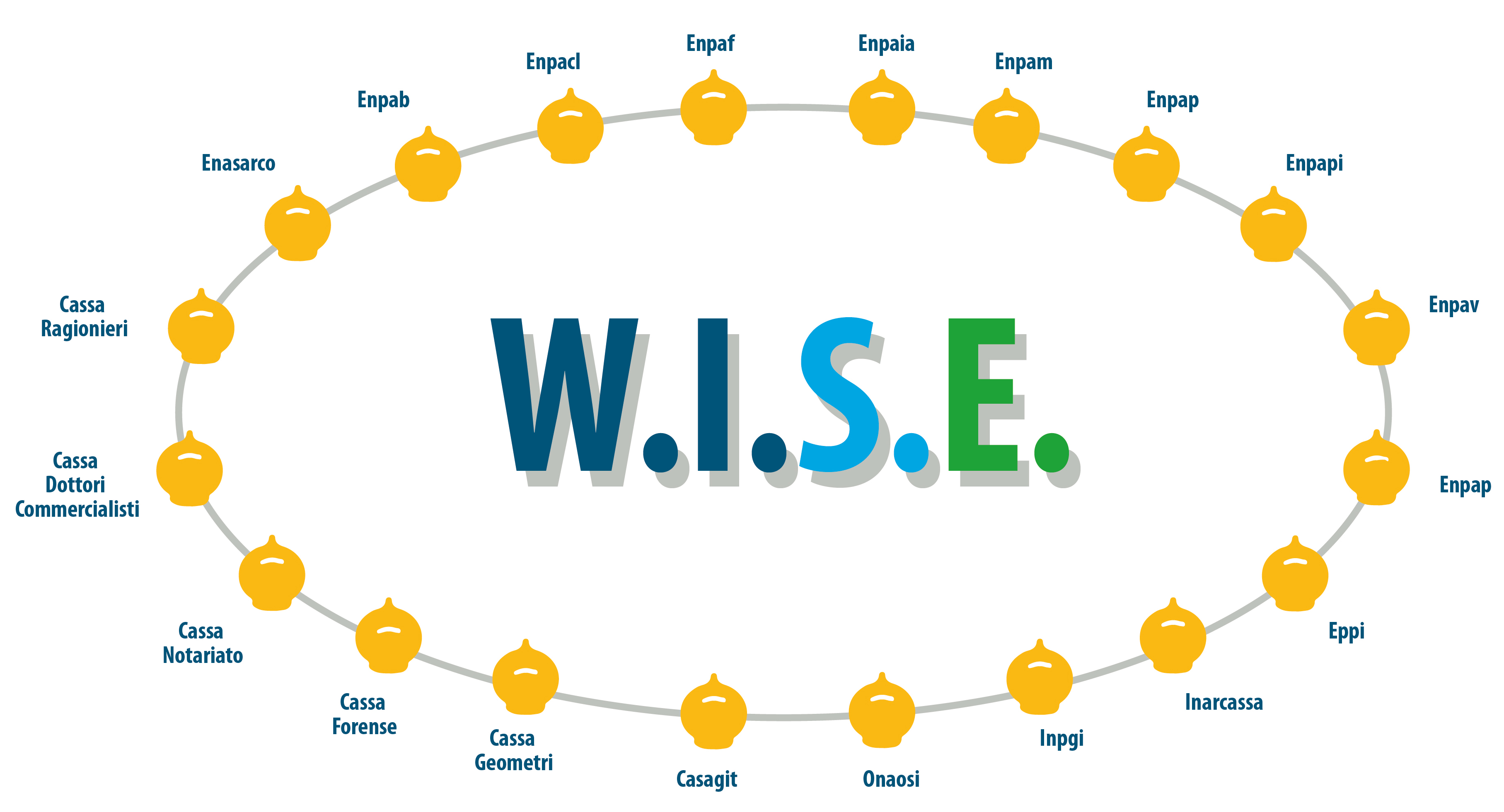 IL PROGETTO WISE
Welfare comune e integrato coordinare costantemente le attività;
 
Investimenti sinergici per mettere al servizio delle Casse le competenze, le strutture e le impostazioni di gestione del rischio comune;
 
Servizi per rispondere all’esigenza di offrire servizi “collettivi” e sempre nuovi; utili perché non specifici, ma legati alle competenze trasversali necessarie per competere efficacemente;

Europa per usufruire dei finanziamenti dell’Unione europea, tenuto conto che le Casse possono essere considerate un contributore netto e motori di sviluppo e crescita, a seguito dell’equiparazione dei liberi professionisti alle Pmi.
DALLA LINEA AL CERCHIO
Un sistema dove tutti hanno convenienza a stare
Chi lavora mantiene 
chi ha lavorato
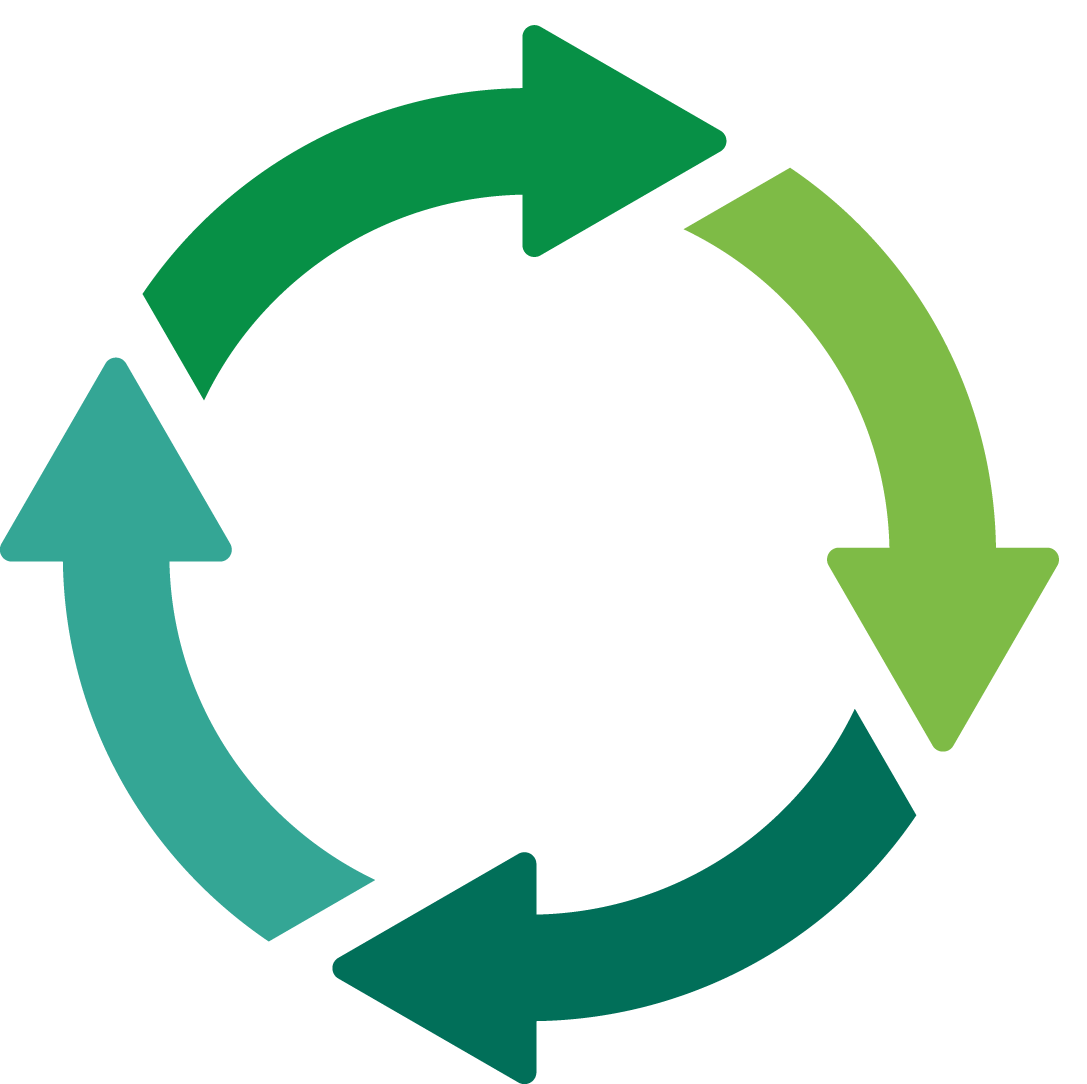 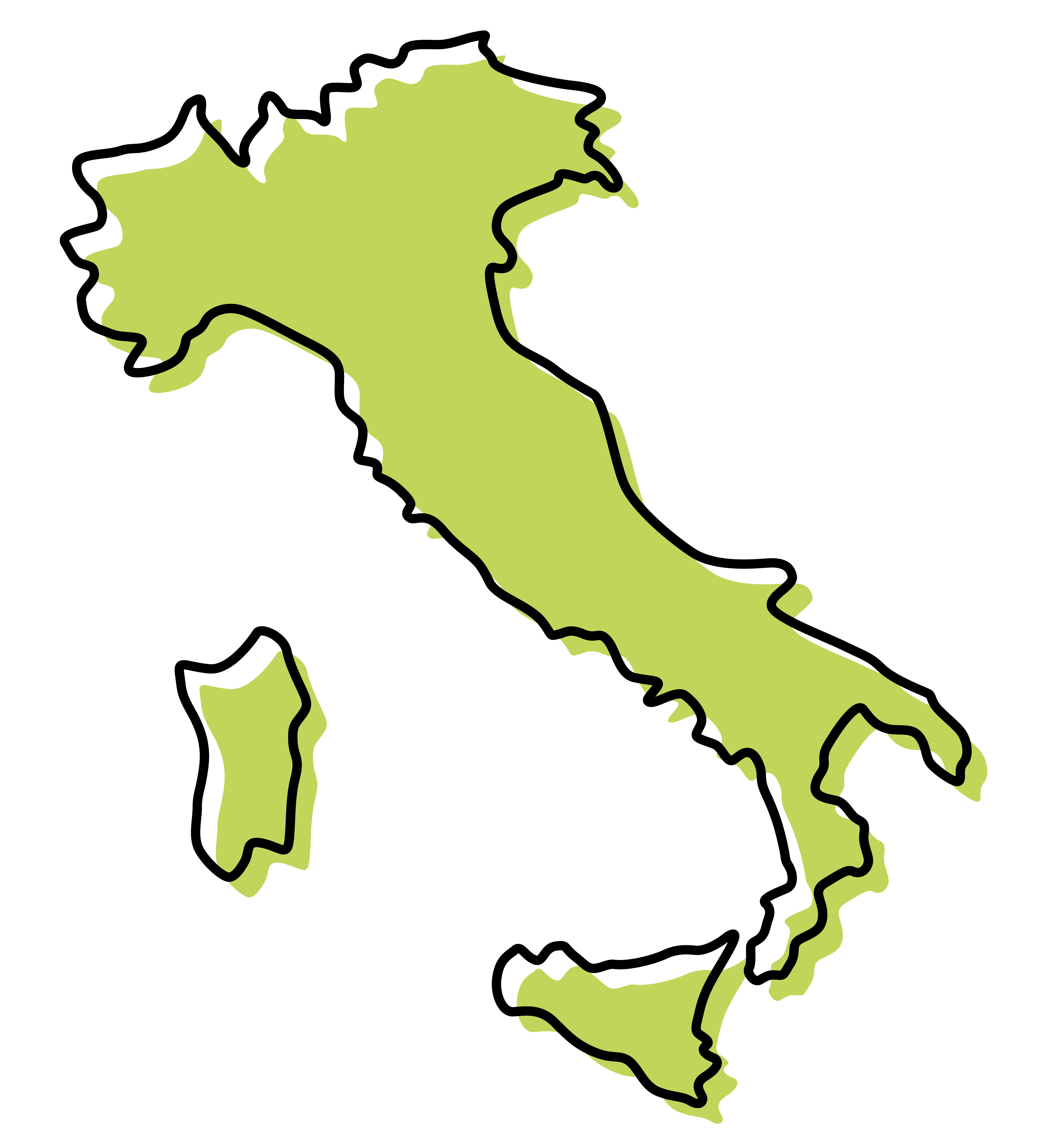 DOVE SIAMO DIRETTI
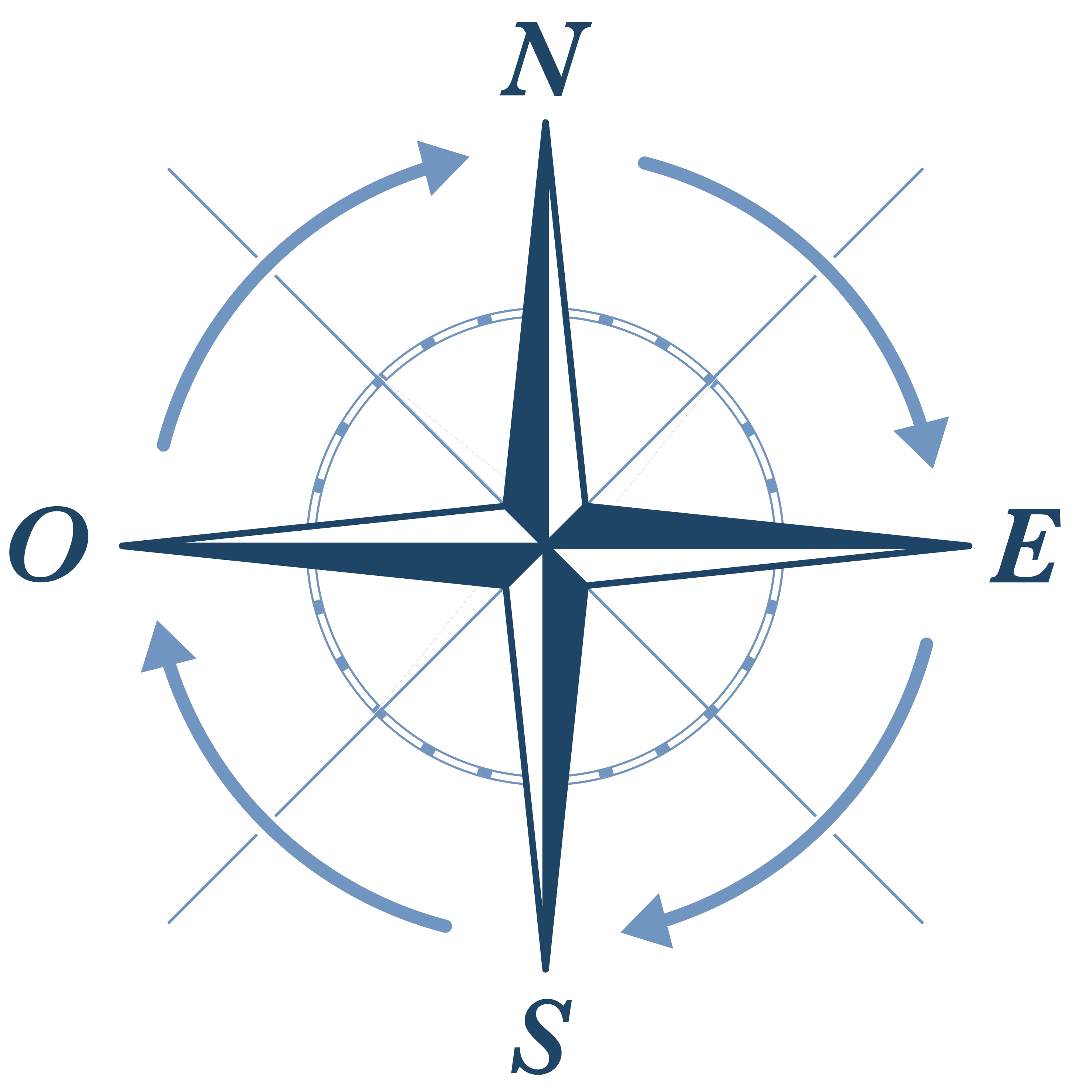